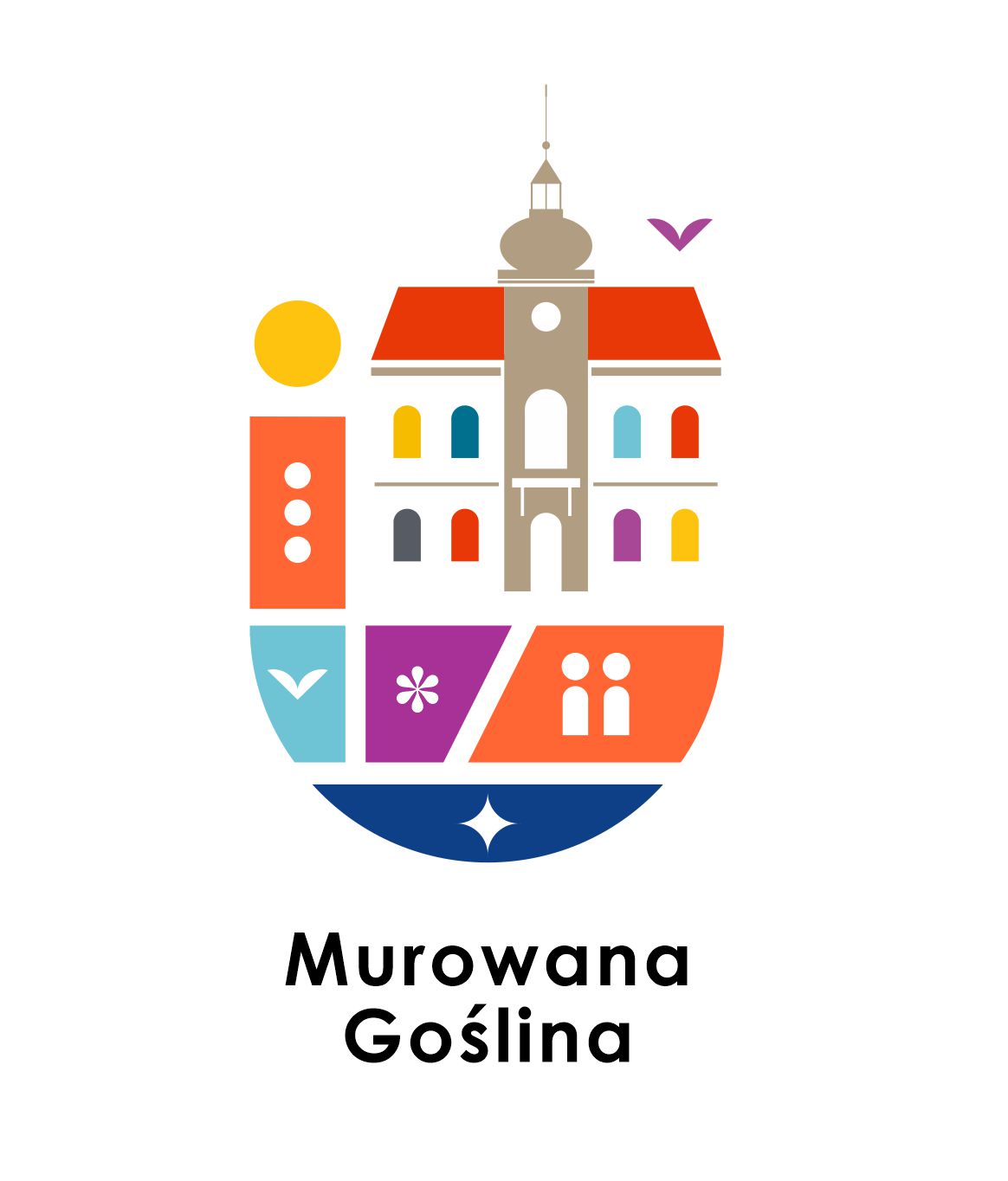 Referat Podatków i Opłat Lokalnych

wykonanie BUDŻETU 2024
kierownik: Honorata Dziel
wykonanie budżetu 2024
Dochody 
z tytułu podatków i opłat lokalnych

 podatek od nieruchomości – 19 045 583,63 zł.
    * osoby prawne  13 271 821,23 zł.  (tj. 70% dochodu)
    * osoby fizyczne    5 773 762,40 zł.  (tj. 30% dochodu)

 podatek rolny – 544 355,91 zł.
    * osoby prawne      74 552,27 zł.  (tj. 14% dochodu)
    * osoby fizyczne    469 803,64 zł.  (tj. 86% dochodu)

 podatek leśny – 334 389,08 zł.
    * osoby prawne    321 816,00 zł.  (tj. 96% dochodu)
    * osoby fizyczne      12 573,08 zł.  (tj. 4% dochodu)
wykonanie budżetu 2024
podatek od środków transportowych – 344 454,83 zł.
   * osoby prawne      114 359,30 zł  (tj. 33% dochodu)
   * osoby fizyczne    230 095,53 zł  (tj. 67% dochodu)
  
    ilość pojazdów na dzień:  1 stycznia 2024r.        31 grudnia 2024r.
    * osoby prawne                             58                                   90
    * osoby fizyczne                           218                                 227    

 opłata targowa – 203 541,00 zł.

 opłata skarbowa – 63 785,00 zł.
Dochody 
przekazywane przez urzędy skarbowe – 2 245 025,84 zł.


podatek dochodowy ( karta podatkowa ) – 180 773,63 zł. 

podatek od spadków i darowizn – 166 571,47 zł.

podatek od czynności cywilnoprawnych – 1 897 680,74 zł.
   * osoby prawne       138 660,81 zł.  (tj. 7% dochodu)
   * osoby fizyczne    1 759 019,93 zł.  (tj. 93% dochodu)
wykonanie budżetu 2024
wykonanie budżetu 2024
Podatek od nieruchomości (podział)
Zaległości podatkowe na dzień 31.12.2024r.